Planarieji grafai
Apibrėžimas. Grafas G vadinamas planariuoju, jeigu jis gali būti pavaizduotas taip, kad jo briaunos nesikirstų.
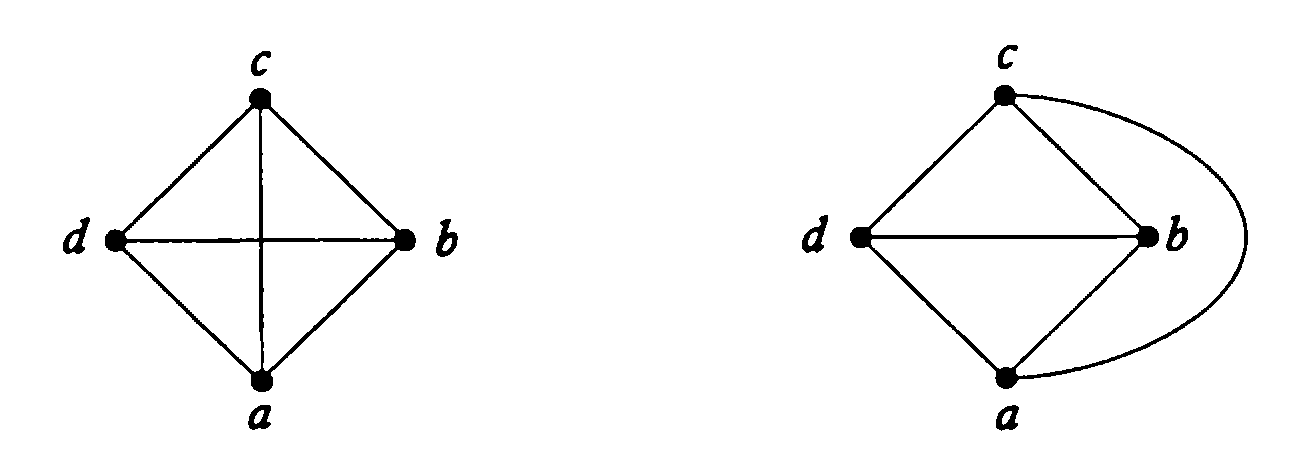 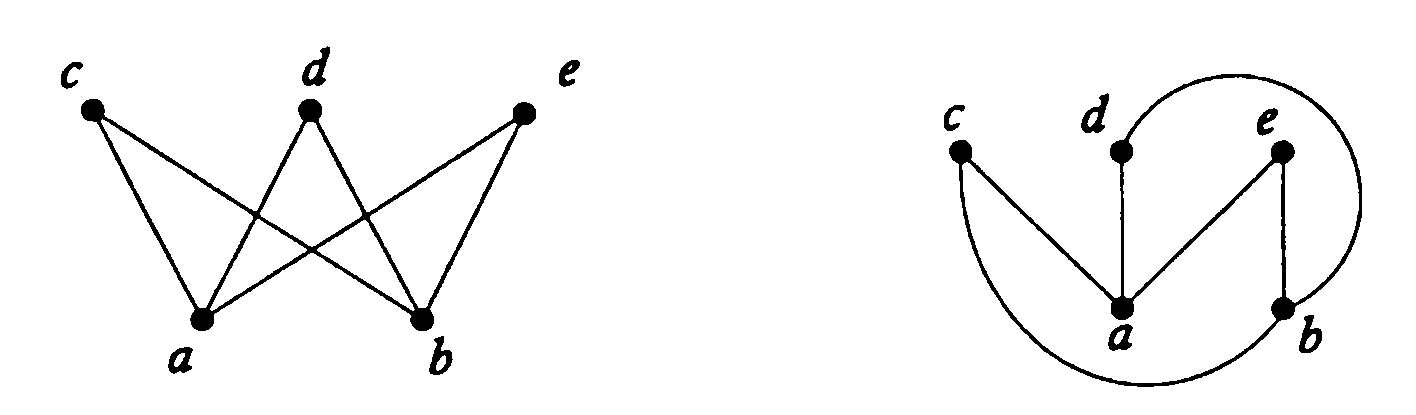 a
b
c
1
2
3
Apibrėžimas.  Planaraus grafo siena (sritimi) yra maksimali plokštumos sritis, kurios bet kuriuos du taškus galima sujungti kreive, nekertančia grafo briaunų.
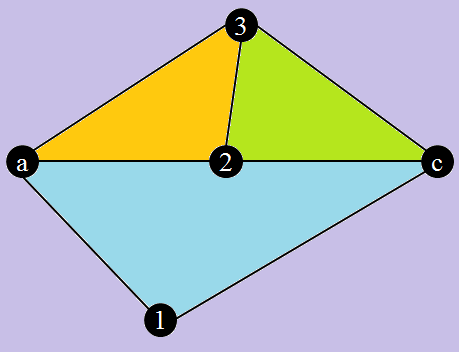 a
b
c
1
2
3
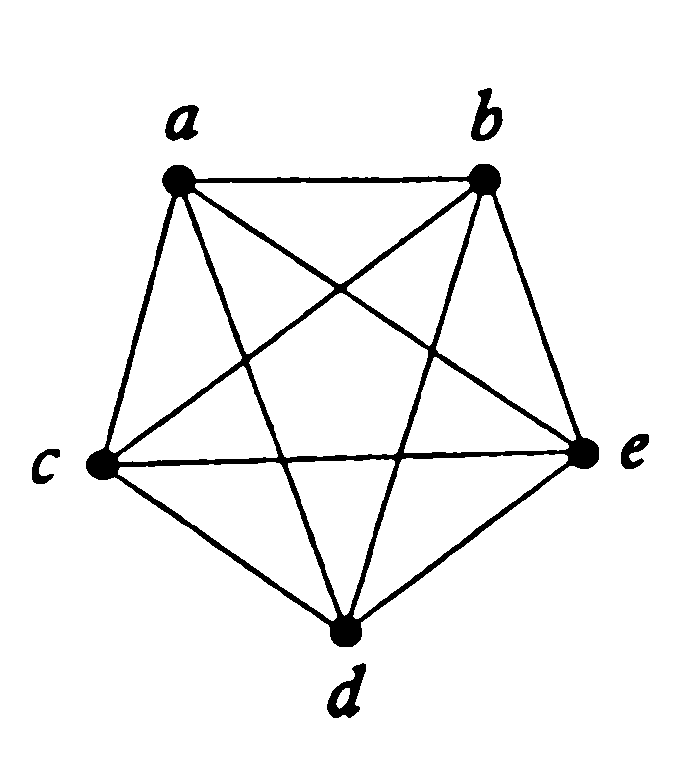 Teorema.  Kiekvienas planarusis  grafas turi viršūnę, turinčią laipsnį 5 arba mažesnį už 5.
Teorema.  Jei du jungieji grafai yra homeomorfiniai, tai jie arba kartu planarieji, arba ne
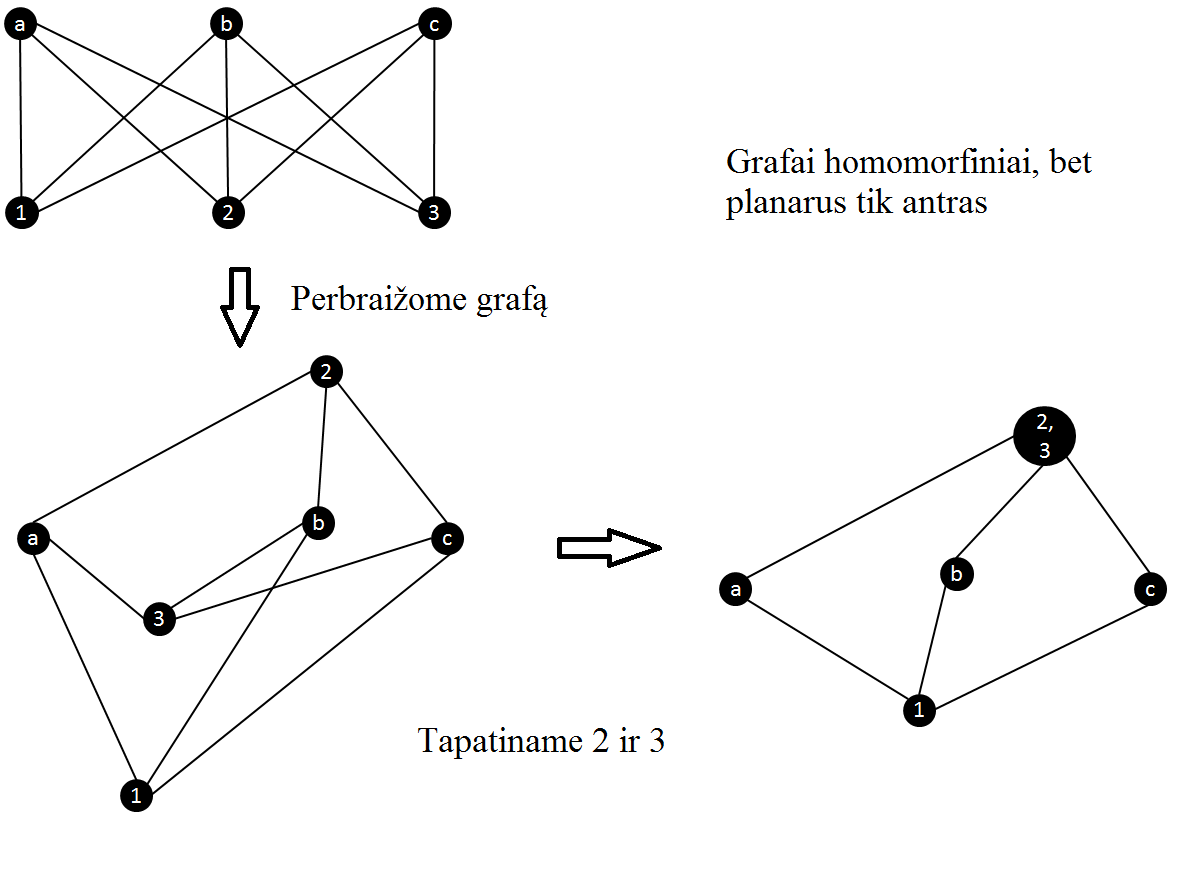 Pavyzdžiai
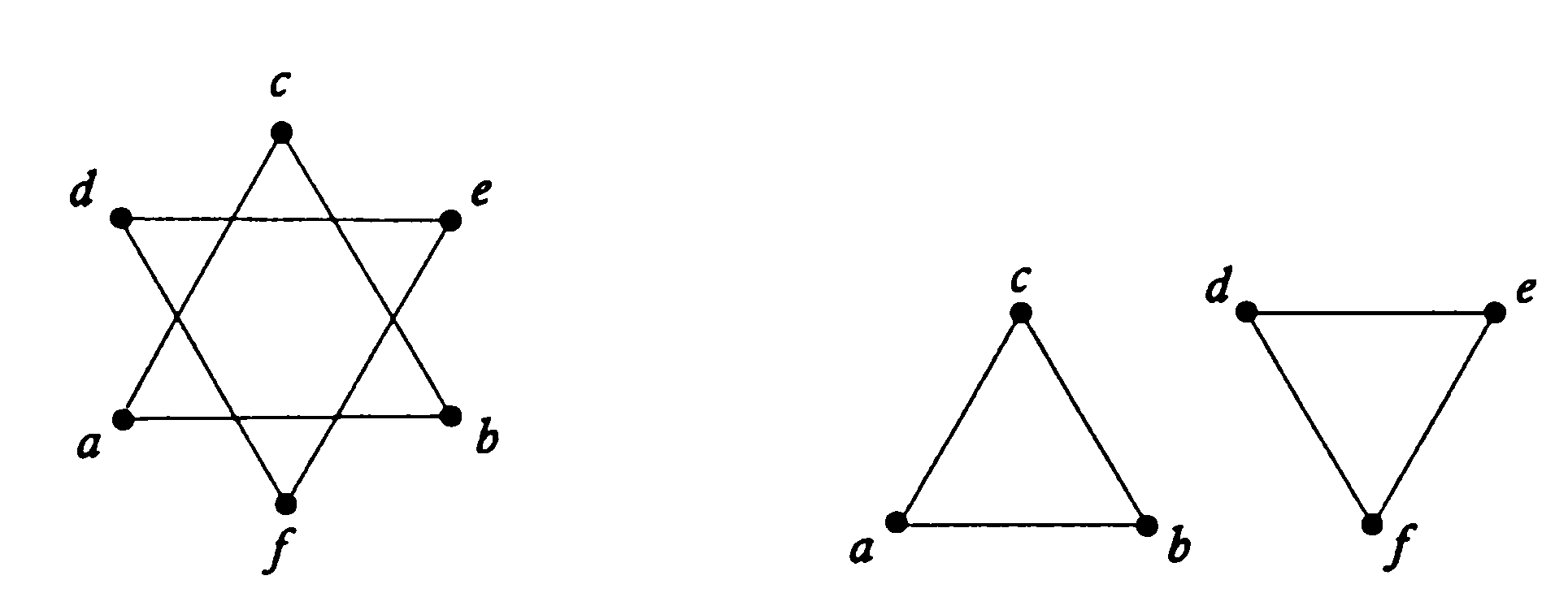 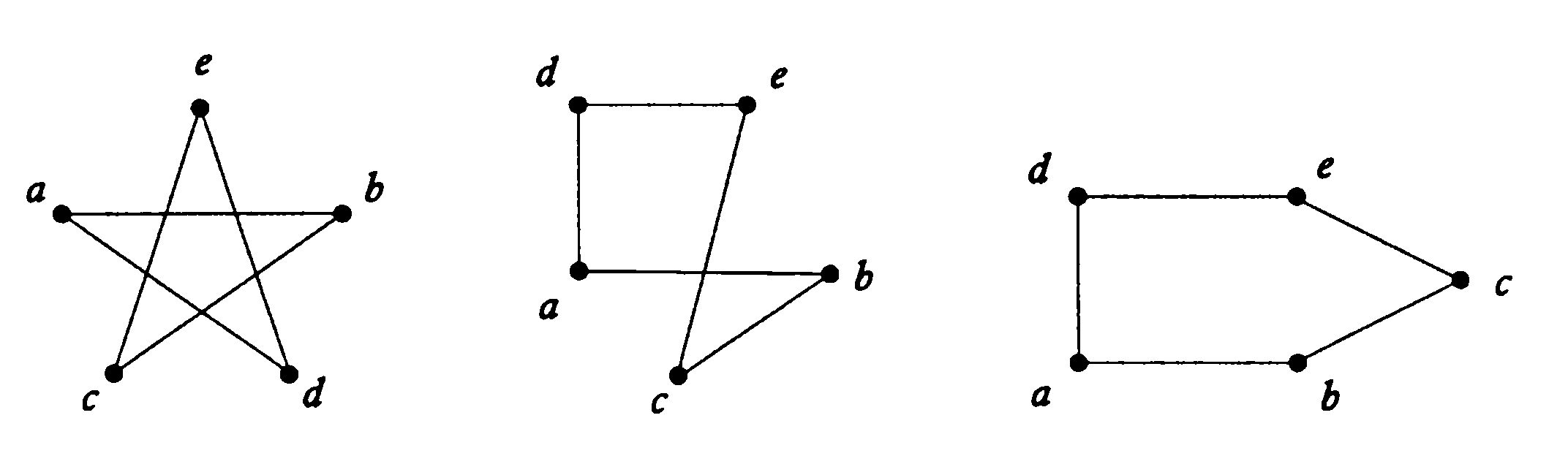 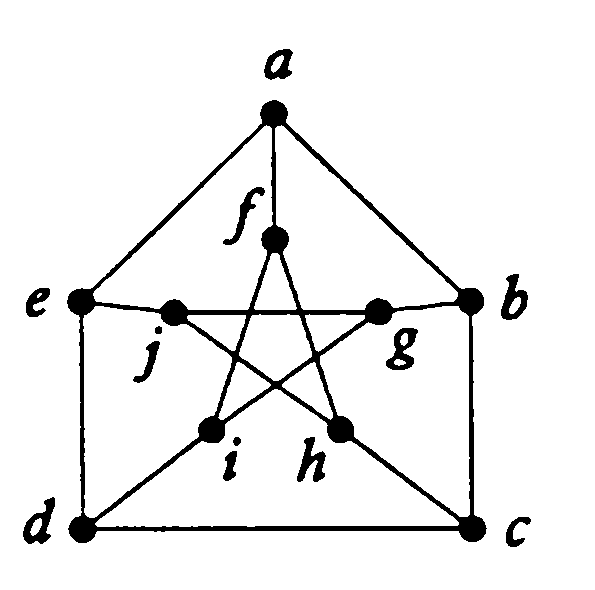 Konstruosime pografį
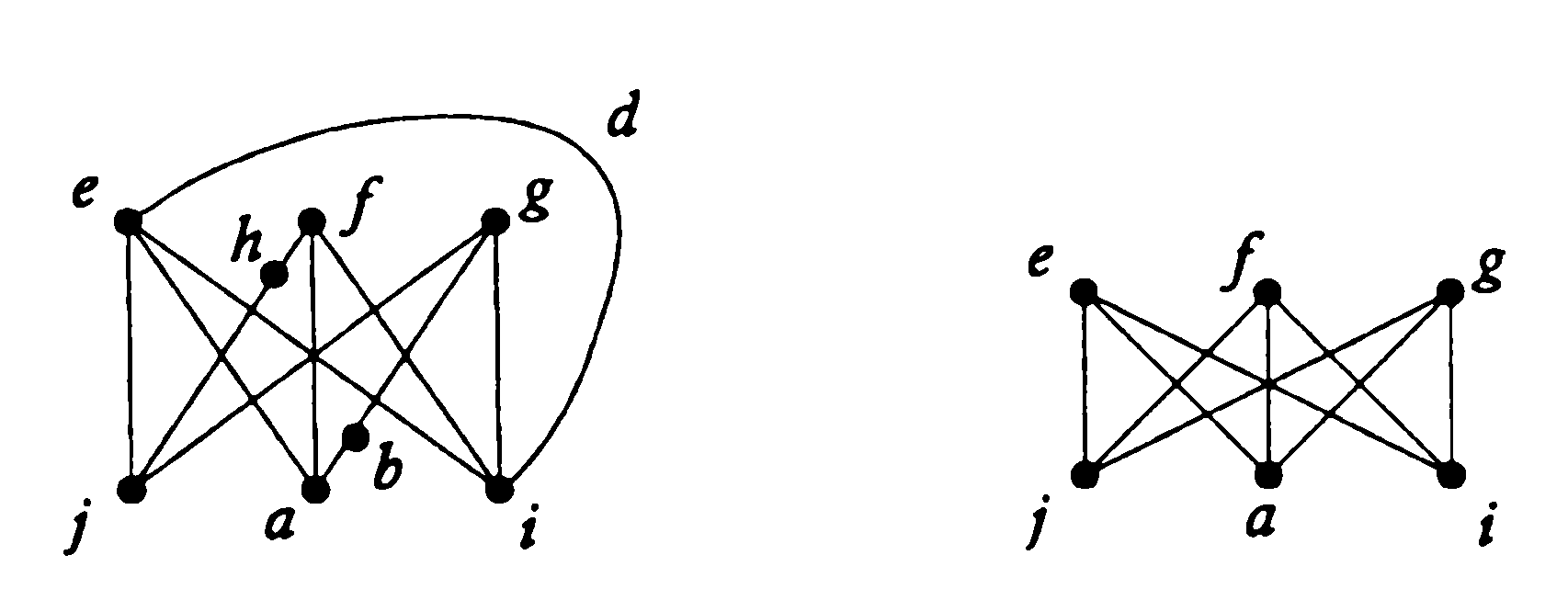 Kartojimas
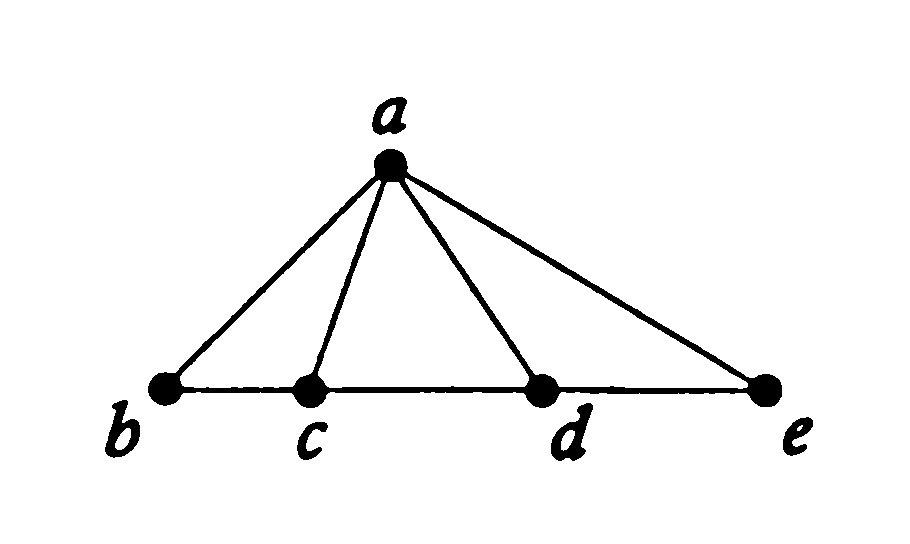 Briaunos nesikerta
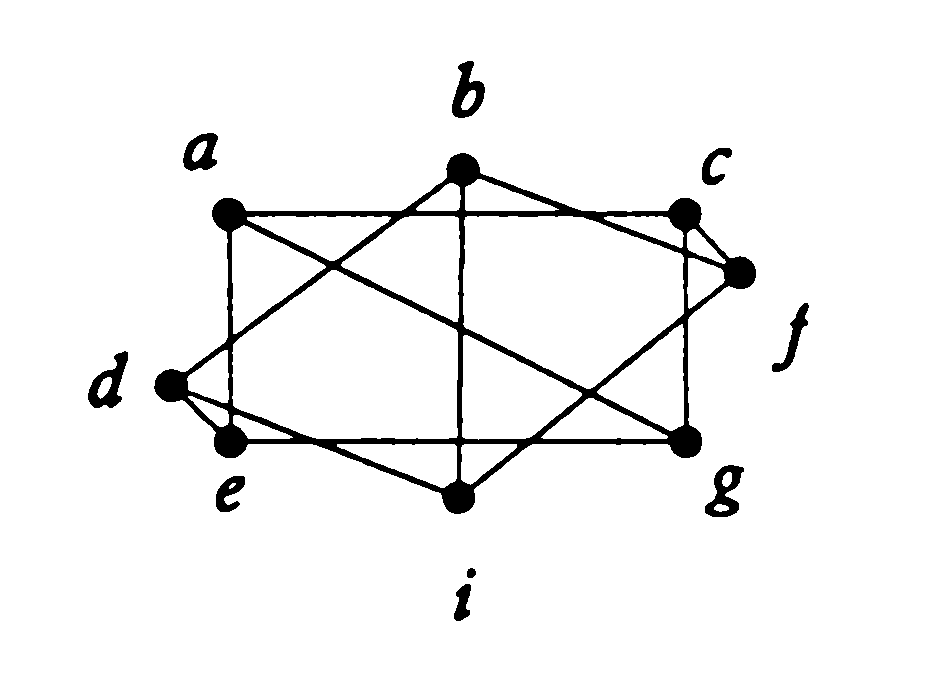 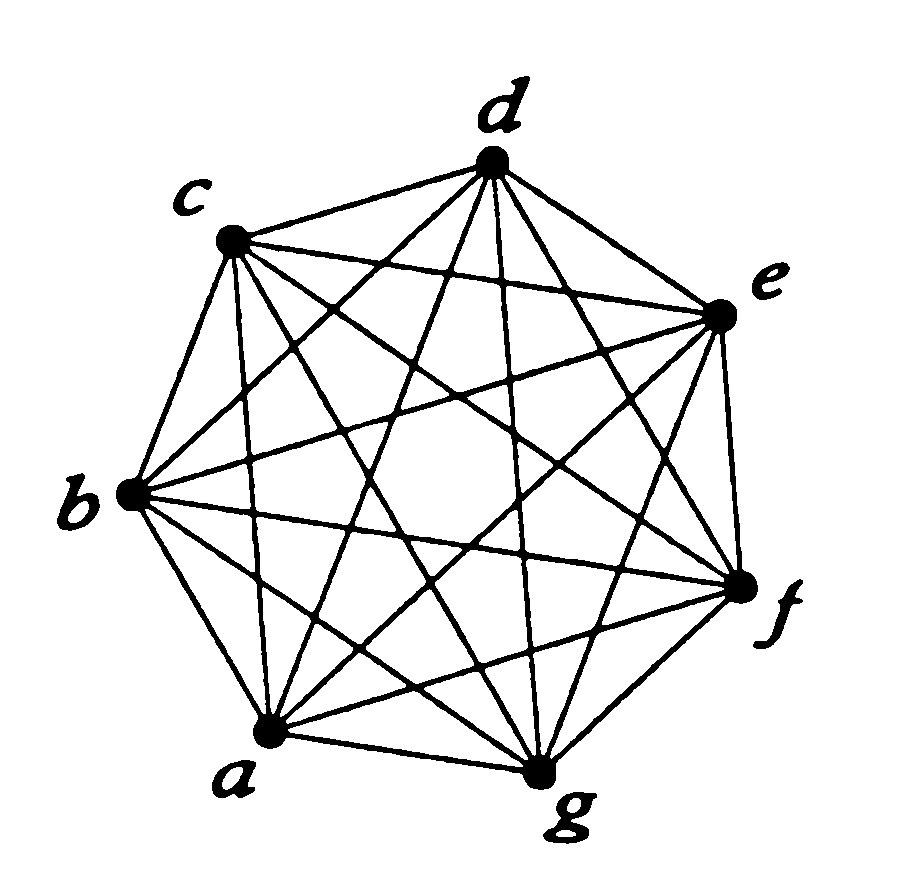 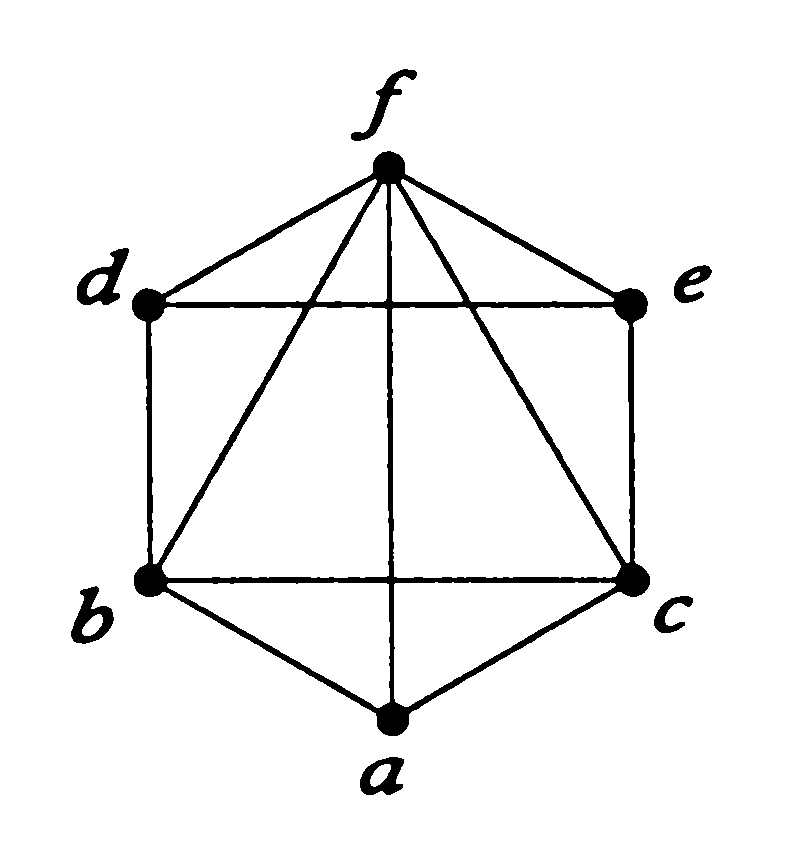 Galima pavaizduoti taip:
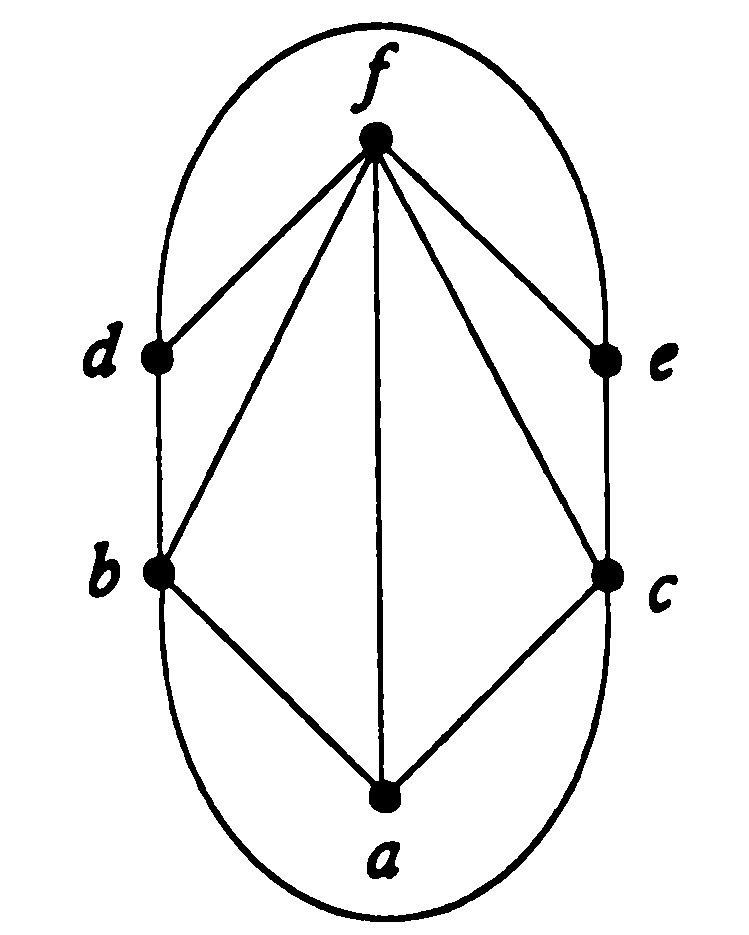 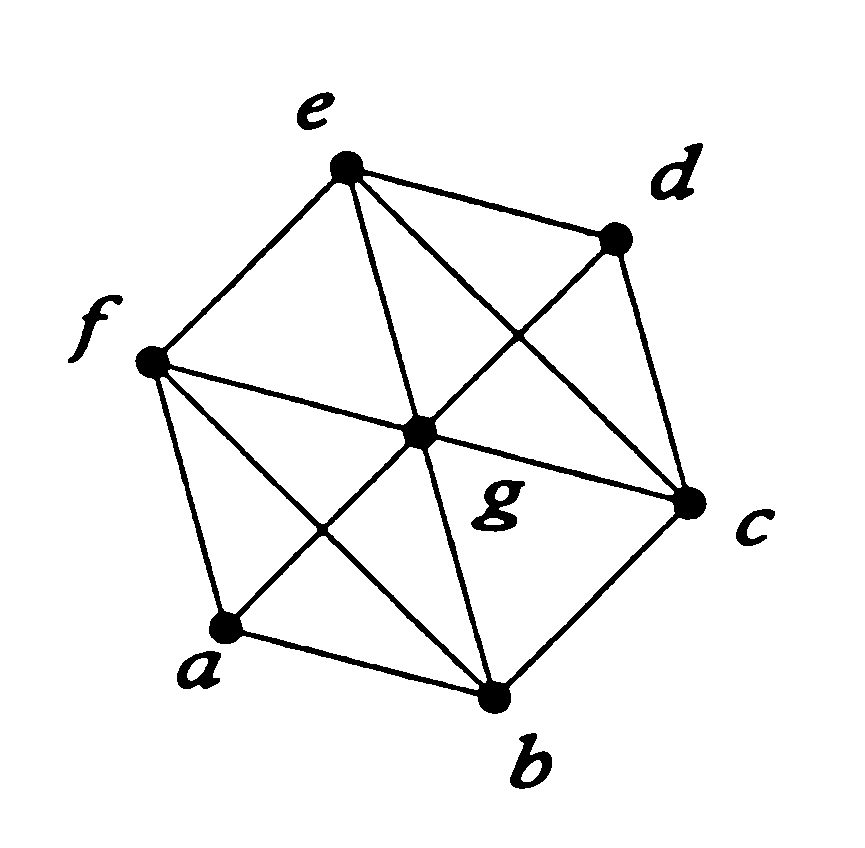 Galima pavaizduoti taip:
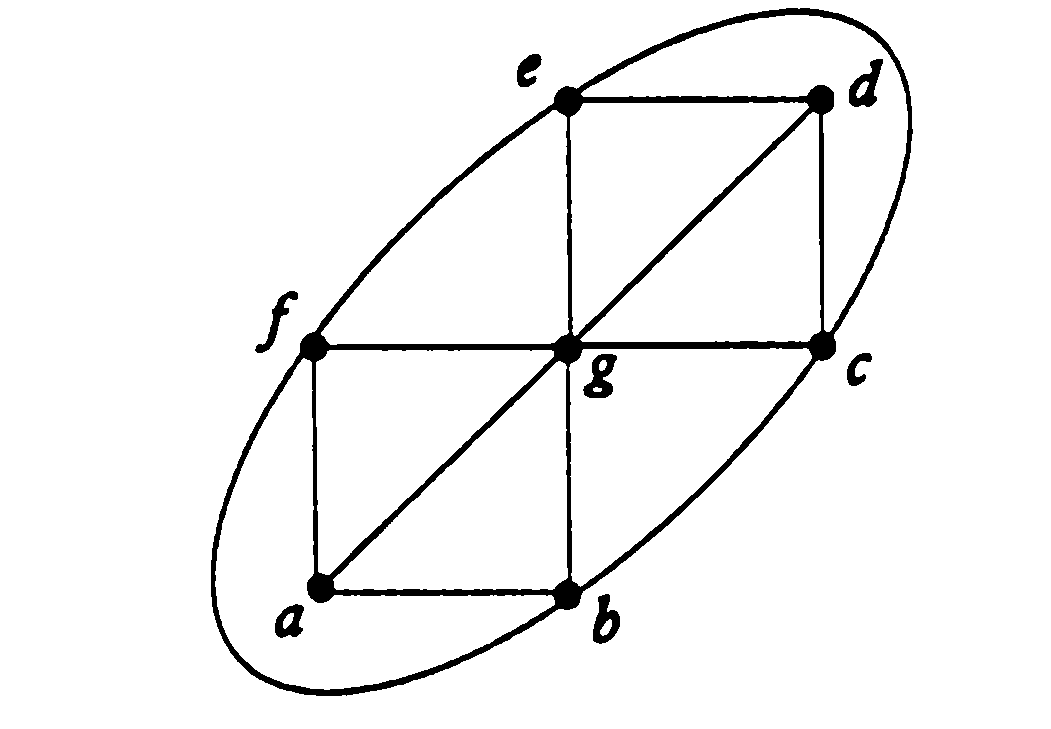 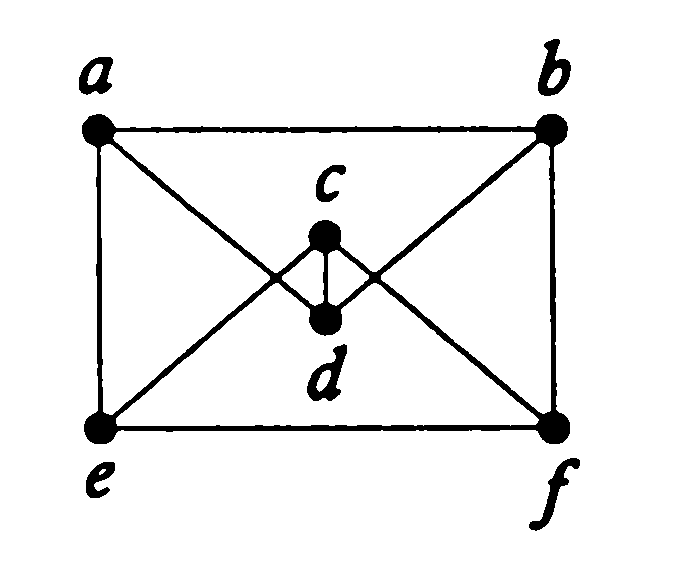 Galima pavaizduoti taip:
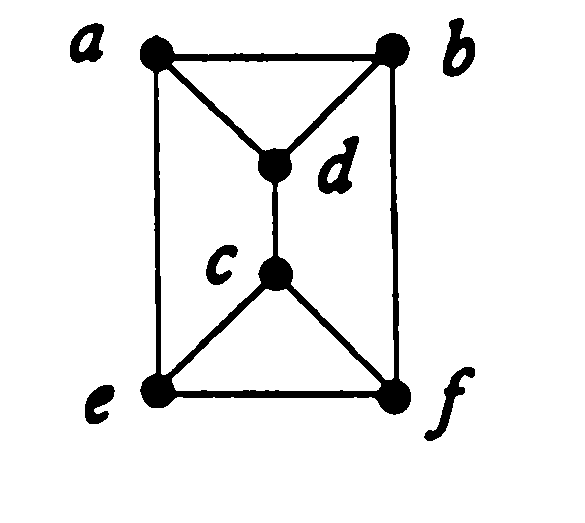 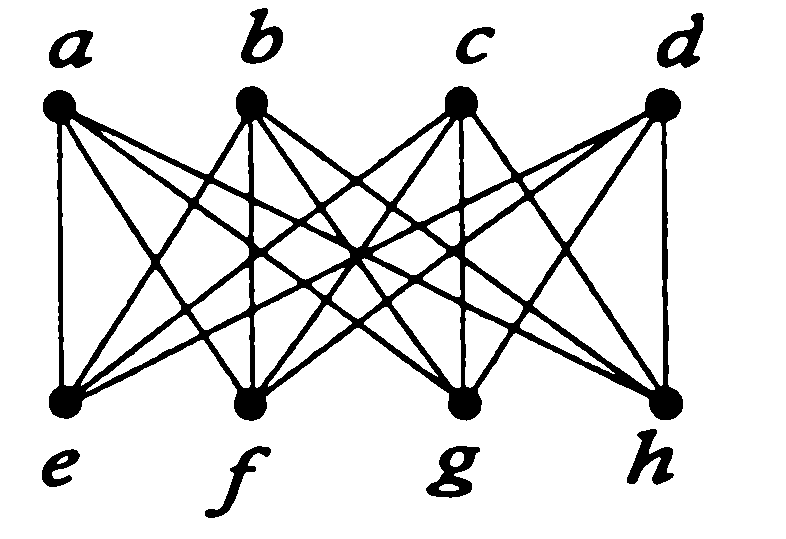 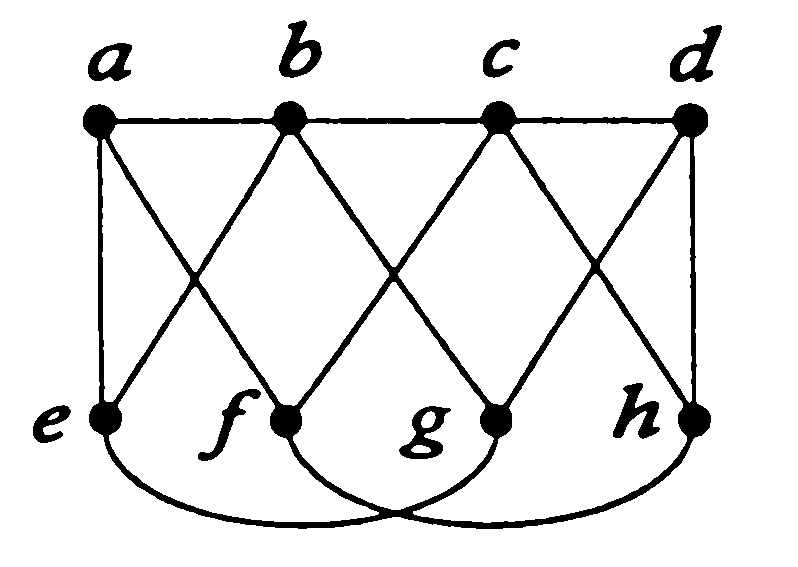 Galima pavaizduoti taip:
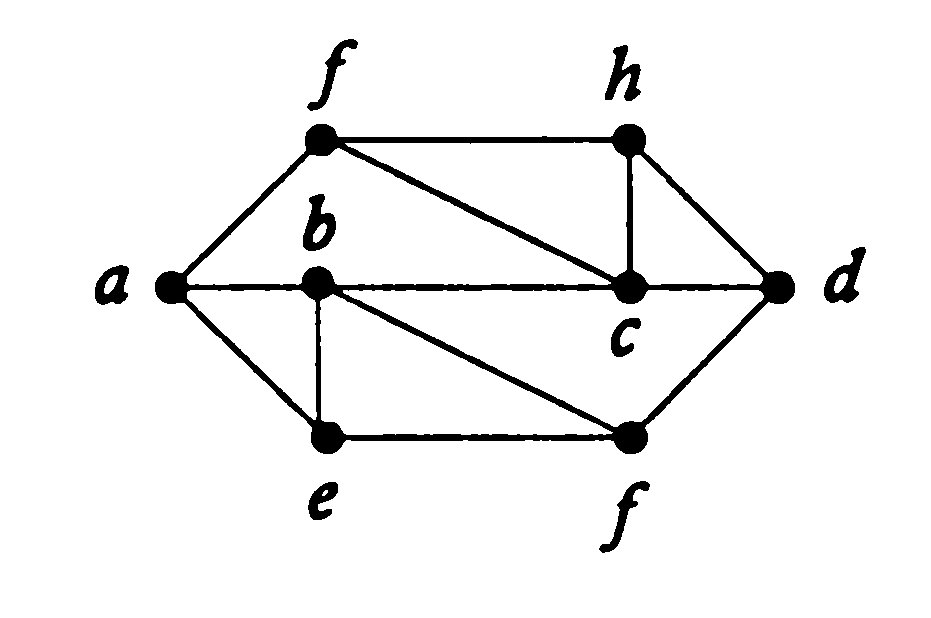 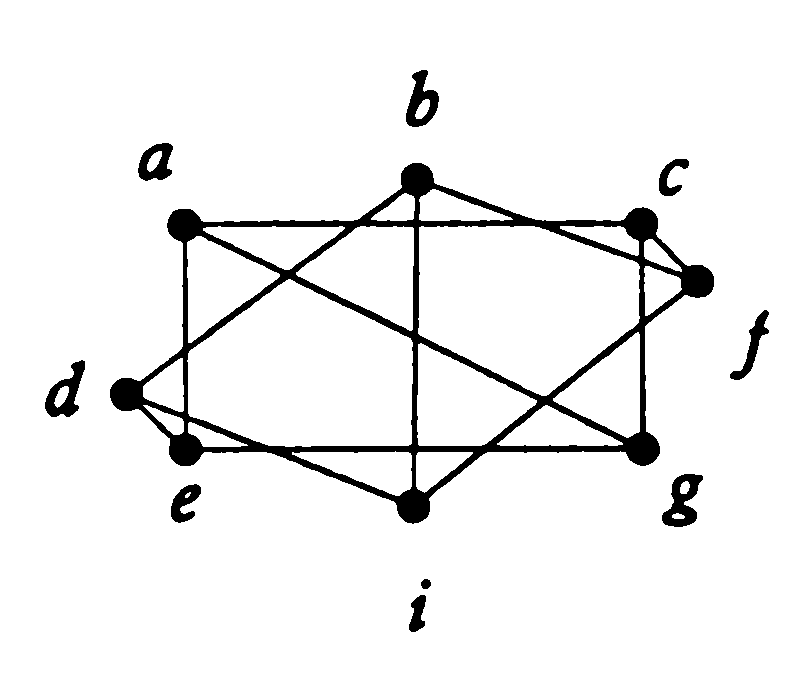 Galima pavaizduoti taip:
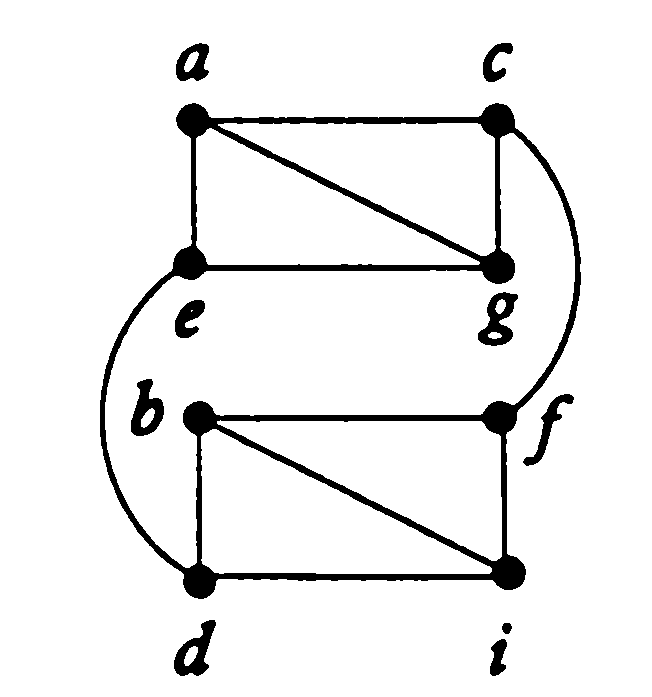 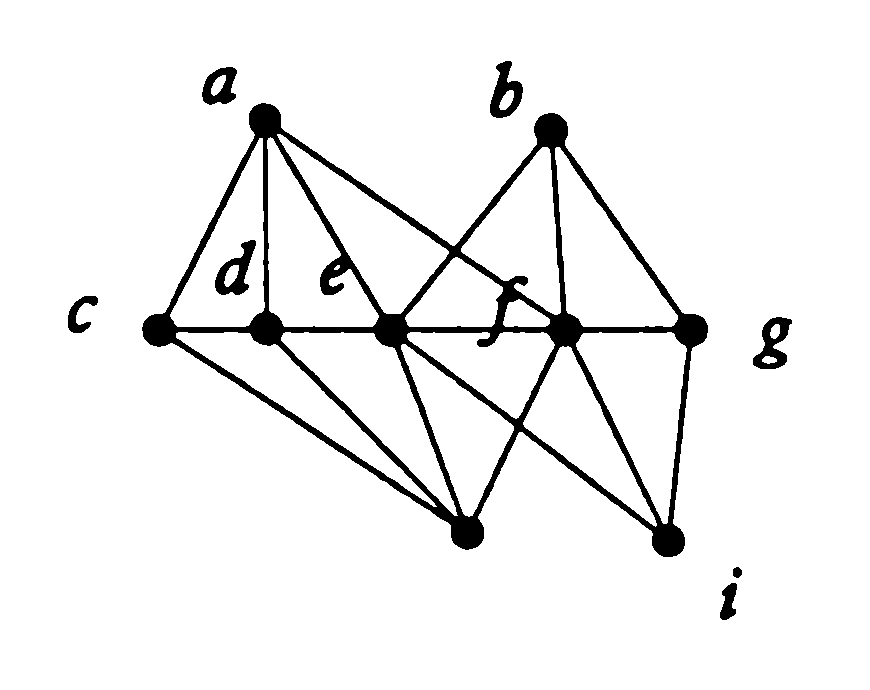 Galima pavaizduoti taip:
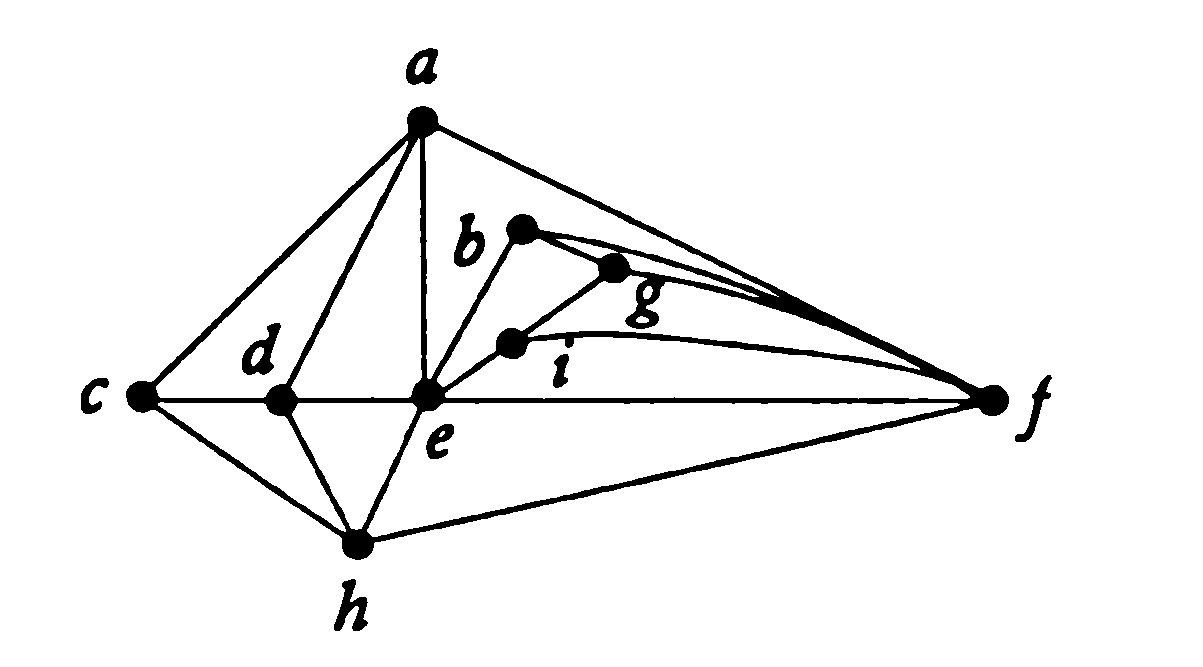 Jeigu planarusis grafas turi 12 laipsnio 3 viršūnių, tai kiek jis turi briaunų ir sričių?
Tarkime, grafą galima pavaizduoti taip, kad jo briaunos nesikirstų.

Klausimas – kaip tai padaryti?
Tegu turime grafą, kuris
 yra jungusis
 turi bent vieną ciklą
 neturi tiltų
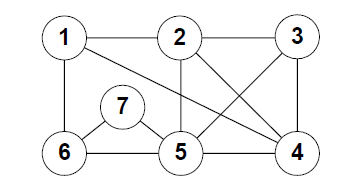 Galime konstruoti jo išdėstymą taip:
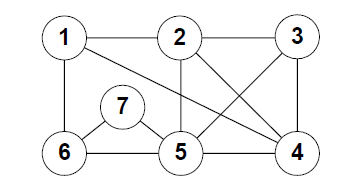 1 žingsnis: išrenkame kokį nors paprastą ciklą, pvz., {1, 2, 3, 4, 5, 6, 1}
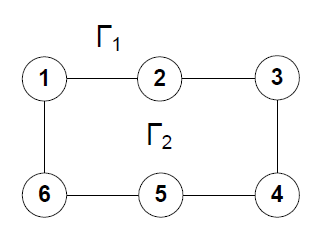 Gavome dvi sritis. 

Išrinktą pografį pažymėkime ant pradinio grafo
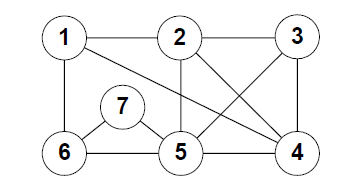 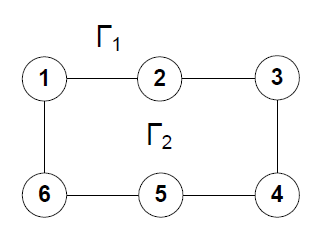 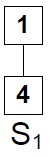 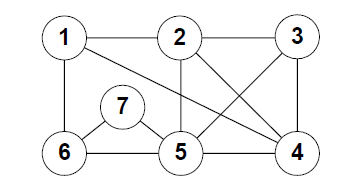 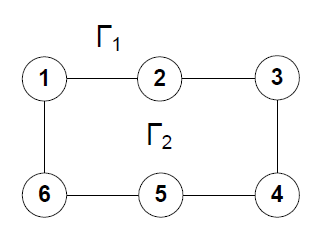 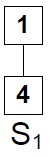 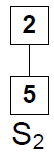 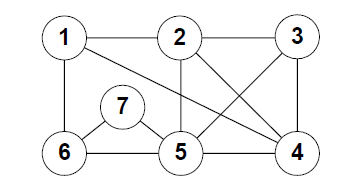 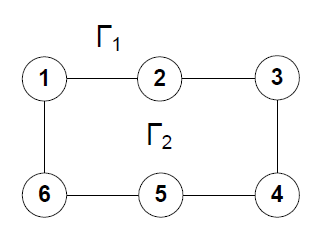 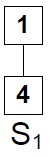 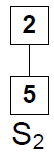 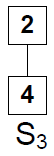 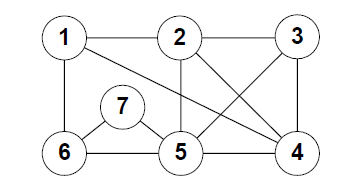 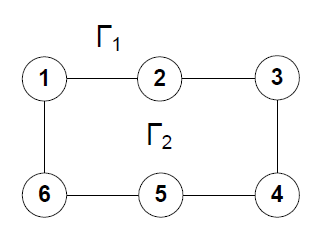 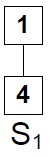 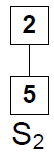 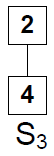 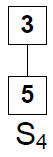 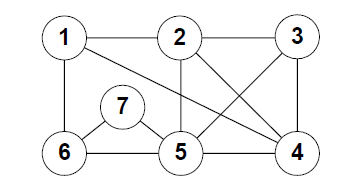 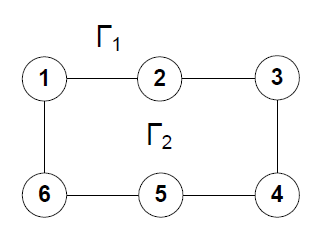 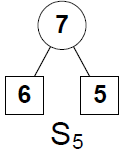 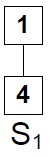 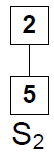 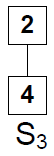 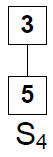 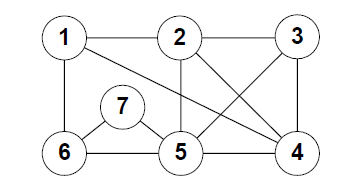 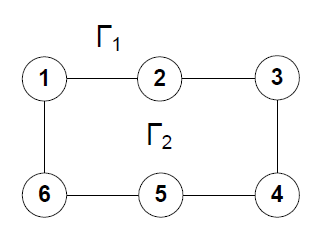 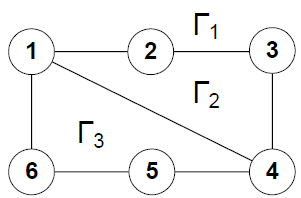 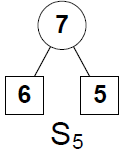 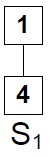 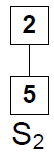 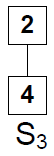 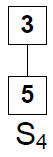 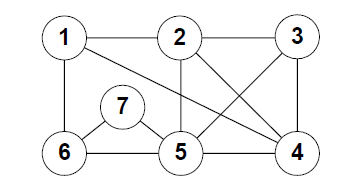 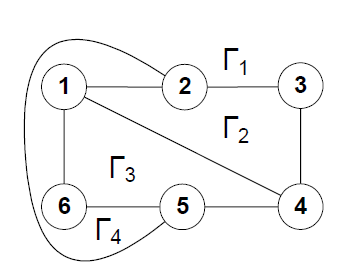 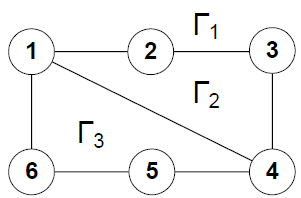 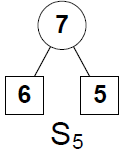 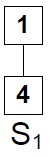 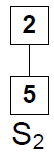 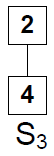 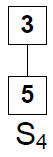 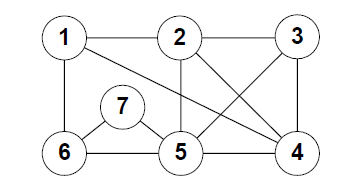 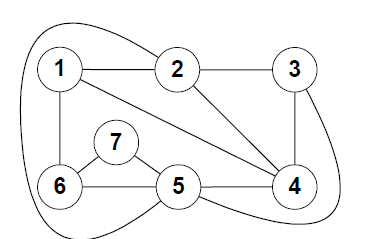 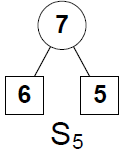 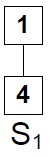 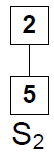 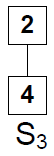 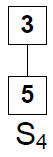 1 žingsnis: išrenkame kokį nors paprastą ciklą, pvz., {2, 3, 4, 5, 6, 7, 2}
8
8
1
1
1
8
2
2
2
3
2
4
7
7
5
7
3
5
4
6
6
7
6
6
3
3
5
5
4
4
8
1
1
8
2
2
2
3
2
4
2
2
7
7
7
5
7
3
5
4
6
6
6
7
6
6
6
3
3
3
5
5
5
4
4
4
8
1
1
8
2
2
3
2
4
2
3
2
7
7
7
5
7
3
5
4
6
7
6
7
6
6
6
3
3
3
5
5
5
4
4
4
8
1
1
8
1
1
2
2
3
2
4
2
2
2
7
7
7
5
7
5
3
5
3
4
6
4
6
7
6
6
6
3
3
3
5
5
5
4
4
4
8
1
1
8
8
1
1
8
2
2
3
2
4
4
2
2
7
7
7
5
7
7
3
5
5
4
6
6
6
7
6
6
6
3
3
3
5
5
5
4
4
4